PROCESSUS D’Accréditation2021-2025
Réunion de lancement 7 novembre 2019
1- MODALITES d’organisation2-elements de cadrage3- Calendrier
MODALITES D’ORGANISATION
Rappel des grands principes du processus d’accréditation et du contenu des dossiers à produire
Avec la loi ESR du 22 juillet 2013, le processus d’habilitation est remplacé par un processus d’accréditation.
L’Etat accrédite pour 5 ans les établissements, et non plus les diplômes
Pour être accrédité, un établissement d’enseignement supérieur doit désormais :
Utiliser pour ses formations une nomenclature nationale de mentions, fixée par arrêté ministériel,
Remplir les conditions d’un cahier des charges afin de vérifier la capacité de l’université à mettre en œuvre sa politique de formation, à mobiliser les moyens humains et financiers pour accompagner la formation, et à maintenir la qualité de cette dernière.
Prendre en compte des conclusions de l’autoévaluation
Cadrage Enveloppes horaires
Durant les trois années, seule une composante a  été amenée à dépasser significativement l’enveloppe attribuée.
Une première augmentation de 2000 heures a été possible en 2017 suite à l’obtention de crédits supplémentaires du Ministères de l’Enseignement Supérieur. 
Au titre de l’année 2019-2020, des crédits fléchés dans le cadre de l’augmentation de nos capacités d’accueil L1  ont permis d’accroître le volume des enveloppes des composantes concernées. Cet accroissement sera de fait effectif sur l’année budgétaire 2020.
L’université a également décidé au vu de l’augmentation non maîtrisable des effectifs en M1 juridique non sélectif constatée à la rentrée 2019-2020, d’augmenter l’enveloppe de la composante Droit et Sciences Politiques .
Cadrage Enveloppes horaires
L’IUT de Rodez qui ne bénéficiait pas du système d’enveloppe horaire initialement mis en place (les DUT ayant été exclus de la démarche accréditation 2016-2020), a rejoint pour la première fois le dispositif cette année 2019-2020.
Afin de pouvoir continuer à entretenir le dynamisme de nos formations et assumer pleinement notre mission de formation initiale, il est décidé d’attribuer pour le contrat 2021-2025 à toutes les composantes un abondement de 500h par rapport à leur consommation effective prévisionnelle pour 2019-2020. 
Cet abondement est financé sur la SCSP. Les composantes peuvent financer sur ressources propres d’éventuels dépassements par exemple pour augmenter les activités pédagogiques.
Cadrage Enveloppes horaires
Ce choix volontariste ne doit pas toutefois pas masquer qu’au vu de la situation financière prévisible des universités, le risque dans les années à venir de devoir geler des postes y compris pour les renouvellements s’accroit. 
L’augmentation des heures d’enseignement financée par la SCSP constitue donc un pari sur l’avenir qui ne saurait préjuger d’arbitrages indispensables à partir du budget 2021.
Cadrage Enveloppes horaires
Enveloppes 2021-2025
Deux dossiers sont attendus :
Dossier HCERES
Dossier Interne UT1
Première partie : Projet global d’offre de formation de l’établissement, sa structuration et ses modalités de mise en œuvre.
La rédaction de cette partie sera confiée au Comité de pilotage
Deuxième partie : Présentation des formations en demande d’accréditation. 
Fiches de présentation par mention de Licence, Licence professionnelle et Master
Eléments attendus seront collectés auprès des responsables de mention
HCERES et le CNESER n’attendent plus le détail des maquettes d’enseignement des parcours au sein des mentions
Mais ces éléments restent incontournables pour la mise en œuvre par l’établissement. 
Dossier constitué des arrêtés d’examen + maquette + description générale 
Rédaction coordonnée par chaque composante avec les responsables de formation
Dossier HCERES
Un formulaire semblable à celui de l’auto évaluation pour collecter les éléments attendus

Peu de rédaction attendue :
Intitulé, niveau, champ de rattachement, Etablissement co accrédités, liste des parcours, modalités d’enseignement, volume horaire, effectifs attendus, accord internationaux, conventions avec des établissements privés…
Principale exception : éléments concernant la prise en compte des résultats  et recommandations de l’évaluation externe Hcéres du bilan de la dernière période.
Dossier Interne UT1
Déposé sur plateforme équivalente à celle de l’auto évaluation
Description générale sous forme de réponse à un formulaire
Dépôt d’un projet « d’arrêtés d’examen » (MCC) + maquette

Objectifs 
S’assurer de la soutenabilité et de la cohérence de l’offre 
Permettre d’informer les étudiants et de modéliser l’offre 2021-2025

Appui de la DES pour le chiffrage des enveloppes et architecture des maquettes.
Méthodologie
La rédaction de la nouvelle offre de formation est de la responsabilité des composantes. Leurs directeurs bénéficieront de l’appui des services de l’établissement
Des ateliers de réflexion transversaux à toutes les composantes sur des thématiques spécifiques permettront d’enrichir la réflexion et d’élaborer une position établissement. 
un atelier sera consacré à la construction par compétences de l’offre en formation continue et par apprentissage, rendue obligatoire par la réglementation sur la formation professionnelle
Un autre atelier sera quant à lui dédié à la définition des modalités d’évaluation des formations et de développement des innovations pédagogiques.
Un comité de pilotage est constitué qui a pour rôle de veiller au respect du calendrier et de s’assurer de la cohérence des propositions et du respect des enveloppes horaires.
Ce comité présidé par la Présidente de l’Université est composé des directeurs de composantes, des vice-présidents CA, Formation et Recherche, ainsi que de la directrice générale des services et de son adjoint.
Eléments de cadrage
Cadrage réglementaire général
L’offre de formation est organisée en semestres et structurée en UE capitalisables.
L’intitulé du diplôme :
 un « nom de domaine et un nom de mention ». 
Pour UT1, le domaine est droit, économie, gestion. La mention est donc le niveau de référence principal pour la définition des diplômes nationaux. 
La liste des mentions est définie dans la nomenclature des mentions nationales. Chaque mention est décrite en termes de compétences (Fiche RNCP nationale).
Au sein de chaque mention, la formation est organisée en parcours type dont la dénomination est laissée à la liberté des établissements
Des dispositifs d'évaluation des formations et des enseignements sont mis en place et font l’objet de présentation de leurs résultats en CFVU.
Cadrage réglementaire général
Des conseils de perfectionnement qui accueillent des représentants du monde socio-professionnel sont associés à la conception et à l'évaluation des formations.
Les formations doivent intégrer un enseignement visant la maîtrise d'au moins une langue étrangère
Enfin, un décret du 1er septembre 2019, vient rappeler la nécessité de la formation aux compétences numériques.
Cadrage réglementaire Licence
L'étudiant doit acquérir des compétences disciplinaires, linguistiques, transversales, professionnelles ou pré-professionnelles.
L’offre de formation permet la spécialisation progressive des étudiants
Les compétences sont définie nationalement par les référentiels définis à l'initiative du MESRI
Les MCC doivent prévoir une seconde chance en contrôle continu ou contrôle terminal.
Les ECTS correspondent aux coefficients attribués
La compensation est obligatoire au sein des UE et des blocs de compétences.
Chaque cursus de licence représente un volume de 1500 heures (face à face et autre)
Cadrage réglementaire Licence Pro
Le stage et le projet tutoré sont obligatoires et constituent chacun une unité d'enseignement :.
Le projet tutoré représente au moins un quart du volume de la formation, hors stage. 
Le stage comporte de 12 à 16 semaines.
Les enseignements sont assurés par des enseignants-chercheurs, des enseignants et, pour au moins 25 % de leur volume, par professionnels du secteur correspondant à la licence professionnelle.
La compensation est obligatoire au sein des UE et des blocs de compétences, sans note éliminatoire.
CE CADRE REGLEMENTAIRE EN COURS DE MODIFICATION
Cadrage réglementaire Master
Les parcours types sont structurés en unités d'enseignement permettant une structuration en blocs de connaissances et de compétences. 
Au sein d'une même mention, un master permet l'acquisition de compétences transversales communes aux différents parcours types de formation.
Une ou plusieurs expériences en milieu professionnel notamment sous la forme de stages est obligatoire durant le Master.
Une initiation à la recherche est systématique et notamment la rédaction d’un mémoire ou d’autres travaux d’études personnels
Atelier Approche par compétence et adaptation de l’offre de formation professionnelle
La réforme de la formation professionnelle (loi du 5 septembre 2018) a un impact fort sur la construction de notre offre de formation. Elle implique une obligation d’intégrer pour les formations ouvertes à l’alternance une approche par compétences dans la construction des maquettes d’enseignement :
Modulariser et individualiser les parcours de formation 
Rendre notre offre éligible aux financements OPCO/CPF/Région (volume horaire, critère qualité…) 
Répertorier notre offre sur les sites du gouvernement/région pour être éligibles à une évaluation et à un financement.
S’assurer de la cohérence de l’offre de formation au sein des mentions qui mêlent des formations initiales et des formations professionnelles.
Atelier Approche par compétence et adaptation de l’offre de formation professionnelle
La loi du 5 septembre 2018 impose en outre que le temps passé au sein de l’organisme de formation en apprentissage ne puisse être inférieur à 25% de la durée annuelle du travail (1820h) soit 455h. Pour les contrats de professionnalisation la durée doit être comprise entre 15% et 25% du temps de travail (soit 273 à 455h). 
De ce fait, de nombreux masters autrefois éligibles à l’apprentissage (seuil de 400h avant la réforme), se retrouvent dans l’impossibilité de remplir cette obligation légale. 
La Direction des Etudes et de la Scolarité (DES) proposera à chaque composante un atelier collectif spécifique et des rendez-vous individuels pour les accompagner dans la mise en œuvre des blocs de compétences.  Un atelier dédié aux spécificités de l’alternance sera également proposé. La DES se rapprochera de chaque composante pour arrêter la date de ces ateliers.
Atelier évaluation des formations et innovation pédagogiques
Les évaluations des formations et des enseignements sont une obligation réglementaire tout autant que leur utilisation pour faire évoluer l’offre de formation, notamment au travers des conseils de perfectionnement.
La mise en œuvre de ces dispositions est différente à l’heure actuelle d’une composante à l’autre, en fonction des stratégies de chacune. 
L’université souhaite faciliter une culture de l’amélioration continue des formations et assurer une plus grande lisibilité de l’ensemble des dispositifs au sein de l’établissement.
Atelier évaluation des formations et innovation pédagogiques
L’évaluation des formations et enseignements constitue un outil de pilotage au service des équipes pédagogiques et des composantes. Son utilisation effective devrait permettre à l’établissement de capitaliser en termes d’assurance qualité.
Des ateliers transversaux à toutes les composantes seront ainsi proposés sous l’égide de M. Pellé, chargé de mission évaluation des enseignements et innovations pédagogiques, afin de déterminer le plan d’action permettant de répondre aux enjeux dans la durée du contrat 2021-2025.
Il s’agira notamment de définir le périmètre exact des formations concernées, la périodicité des modalités des évaluations ainsi que la construction des questionnaires
Mesures de maîtrise des heures d’enseignement
Mise en œuvre de seuils d’ouverture d’un niveau par parcours type ou spécialité
Mesures de maîtrise des heures d’enseignement
Mise en œuvre de seuils d’ouverture des cours.
Mise en œuvre d’effectifs cibles pour les groupes de travaux dirigés

Volume horaire des maquettes
CALENDRIER
CALENDRIER HCERES
Evaluation Hcéres du projet d’accréditation (5 juin)
Observations établissement(26 juin)
Dépôt rapports d’auto-évaluation
Comité de Visite (2 mars)
Rapport définitif HCERES (20 mars)
Rapports établissements, des champs de formation, des formations et des écoles doctorales.
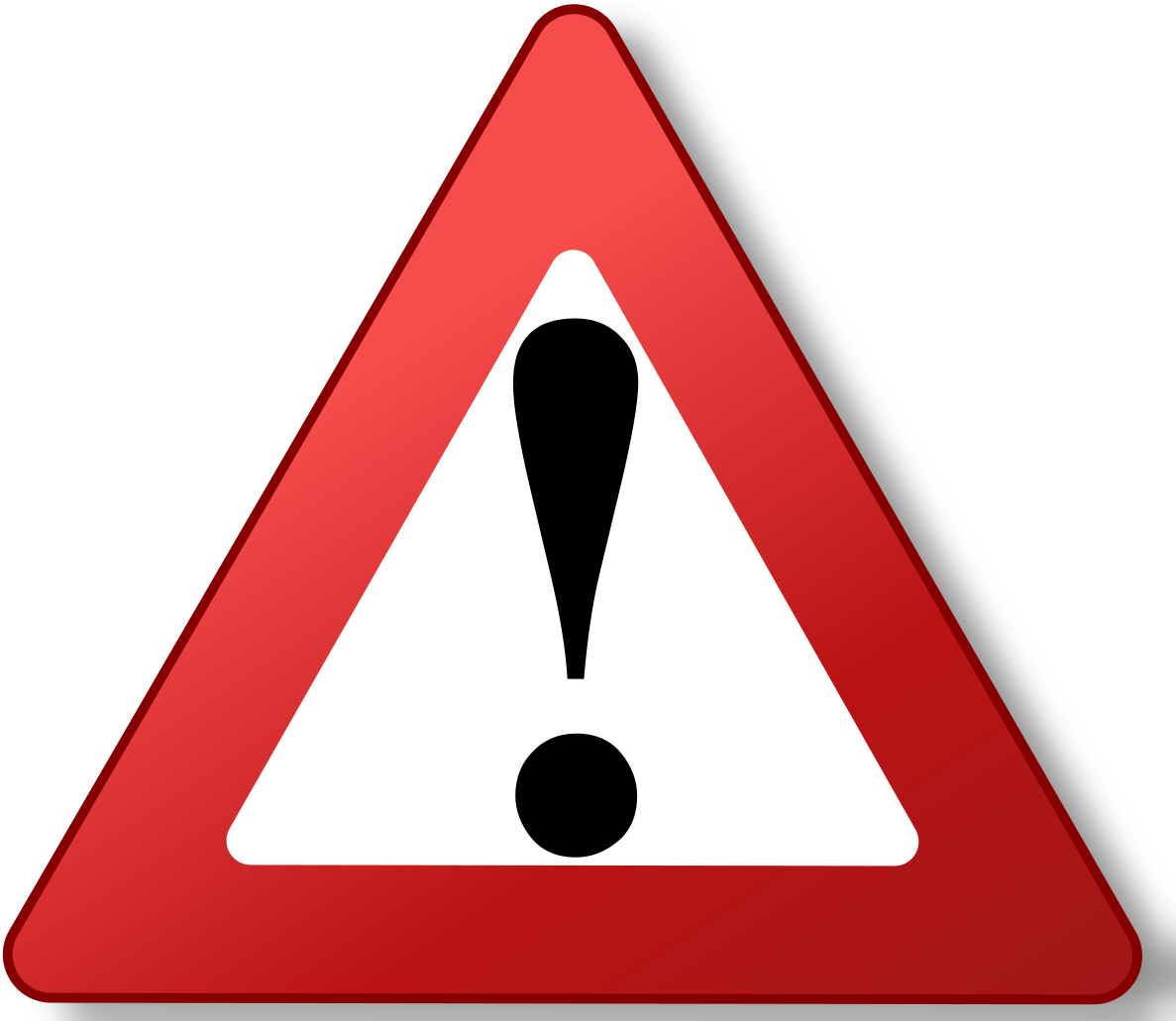 Février 2020
15 avril 2020
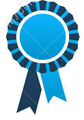 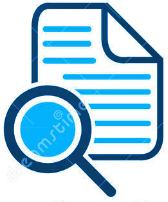 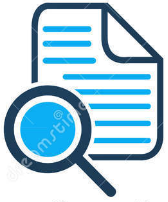 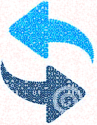 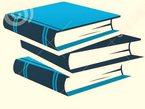 20 septembre 2019
Mars 2020
Juin 2020
Dépôt projet d'accréditation au Hcéres
Premiers rapports externes
Transmission des rapports provisoires  du HCERES et dépôt des observations d’UT1C sur l'application de gestion électronique de documents
Calendrier UT1 de l’accréditation 2021-25
Adoption du projet
Juin 2020
PHASE 3
Rédaction des projets
Janvier-Mars 2020
PHASE 2
Cadrage du processus
Octobre-Janvier 2020
PHASE 1
Cadrage du processus
7 novembre 2019 : présentation aux responsables de mentions et parcours

Novembre à décembre 2019 : ateliers démarche par compétence et impacts réforme de la formation professionnelle, évaluation des formations et innovations pédagogiques.

Début janvier 2020 : proposition par les composantes de l’architecture globale de formation (mentions envisagées et liste des parcours).
PHASE 1
Rédaction des dossiers
•	12 février 2020  : transmission des retours aux responsables de mention des premiers retours du HCERES sur l’auto évaluation.

•	28 février 2020 : date limite de retour des V1 des dossiers HCERES et établissement

•	20 mars 2020 : retours du COPIL sur dossiers V1 et transmission de l’avis définitif du HCERES sur l’auto évaluation

•	6 avril 2020 : date limite de retour des V2 dossiers 

•	15 avril 2020 : envoi du projet provisoire d’accréditation au HCERES
PHASE 2
Adoption du projet d’accréditation en conseils

•	Fin avril, début mai 2020  : adoption en conseils de composante de l’offre de formation 2021-2025

•	Fin juin 2020 : adoption en CFVU et CA du dossier d’accréditation HCERES et des modalités de contrôle de connaissance des formations 2021-2025
PHASE 3
Calendrier UT1 de l’accréditation 2021-25
Propositions Offre globale de formation des composantes
Dépôt des dossiers V1
Vote des maquettes en composantes
Lettre de cadrage
Retour HCERES sur évaluations
2020
Juin
Octobre
Novembre
Décembre
Janvier
Février
Mars
Avril
Mai
Retour Ateliers et phasage Masters Juridiques
Votes CFVU et CA
Avis  COPILsur V1
Info responsables &
Lancement ateliers
Dépôt des dossiers V2
Dépôt sur GED HCERES
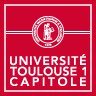 Retrouvez ces informations sur l’intranet  de l’université

intranet.ut-capitole.fr/accreditation